Generating Research in the Small, Rural and Northern Hospital
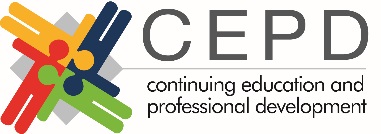 Roger Walker  BA, MPA, MHA, CHE
CEO and President (retired)
Timmins and District Hospital
Generating Research in the Small, Rural and Northern Hospital
Roger Walker  BA, MPA, MHA, CHE
CEO and President (retired)
Timmins and District Hospital
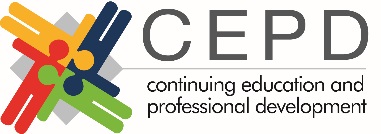 Conflict of Interest Declaration:
I have no financial or personal relationships to disclose
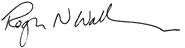 Generating Research in the Small, Rural and Northern Hospital
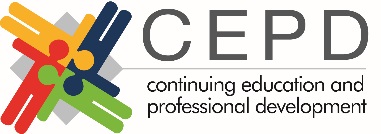 Anecdotal – a personal journey
Evidence-based – some background data
Descriptive – very limited view of the waterfront
Prescriptive – a few thoughts and suggestions
Generating Research in the Small, Rural and Northern Hospitals
A Personal Journey
Multiple small to mid-size hospitals in Canada and USA 

SRPC

UNBC

U of T/McMaster and NOMP

CRANHR

NOSM	 


Healthcare   -   Education   -   Research
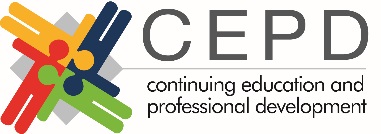 Generating Research in the Small, Rural and Northern Hospitals
A Personal Journey
1973: 	  MPA study of Salt Lake Clinic operations
	  emphasis on market analysis and research

1985-8:	  Red Deer Regional Hospital
	  PharmHand  IV minibag robotic workstation

1994:	  Bariatric Surgery

1996-7:	  Stockholm-Seattle Medical Tourism 

2002-4:	  demographics re: SLMHC capital project (Raymond Pong)
	  SLMHC Traditional Healing and Medicines Program

2004-9:	  Diversity, Equity and Cultural Competency
	  Compilation of  ~20 peer-reviewed articles

2008-11:	  Canadian Consortium for Health Equity
	  Standards for Diversity, Equity and Competency
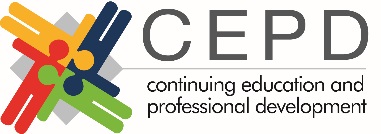 Generating Research in the Small, Rural and Northern Hospitals
Existing NOSM Mission:  
     Innovative Education and Research for a Healthier North
Innovative
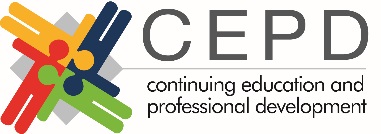 High Quality
International
 Recognition
Community
   Engaged
Learning 
Centered
Social
Accountability
Distributed
  Learning
Distributed
  Research
NOSM 2020 Vision: 
      REACHING BEYOND EXTRAORDINARY TOGETHER
Source: NOSM website, June 2015
Generating Research in the Small, Rural and Northern Hospitals
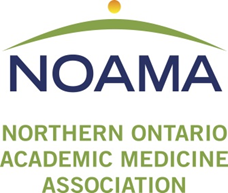 Alternative Funding Plans (AFPs) in Ontario support physicians who provide clinical instruction to medical students and residents.  

At NOSM, the distributed medical education model has resulted in the establishment of Local Education Groups 
commonly known as LEGs. 

LEGs are self-organized groups of NOSM clinical faculty 
established at the local level through an oversight, funding and review process administered by NOAMA.
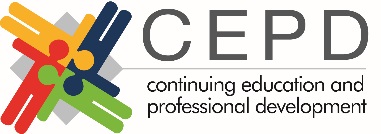 Source: CRaNHR Evaluation Framework, Current Projects, May 2015
Generating Research in the Small, Rural and Northern Hospitals
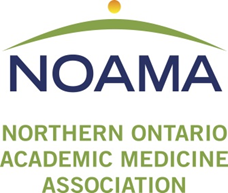 LEGs 
	provide selected medical education services 

	support professional development

	fund research and clinical innovation

NOAMA

	administers the LEGs initiatives

	administers funds provided by the MOHLTC under
	an agreement between OMA, NOSM, PCTA, MOHLTC
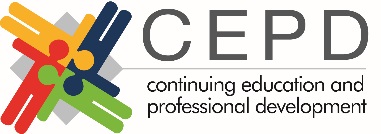 Source: CRaNHR Evaluation Framework, Current Projects, May 2015
Generating Research in the Small, Rural and Northern Hospitals
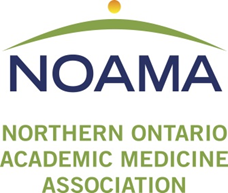 The PCTA and NOSM signed an agreement in January 2010 to establish a governing body called the Northern Ontario Academic 
Medicine Association (NOAMA).  NOAMA is an unincorporated association established to manage, distribute, and administer 
the Alternative Funding Program funding on behalf of the MOHLTC and the Members in accordance with the contractual terms 
of the AFP Agreement. The Physician Clinical Teachers Association holds the majority of the voting membership of NOAMA.
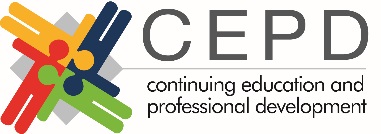 Source: NOAMA, Brief to Northern Teaching Hospital Council, June 2012
Generating Research in the Small, Rural and Northern Hospitals
NOAMA AFP Innovation Funds (primarily medical research focus)
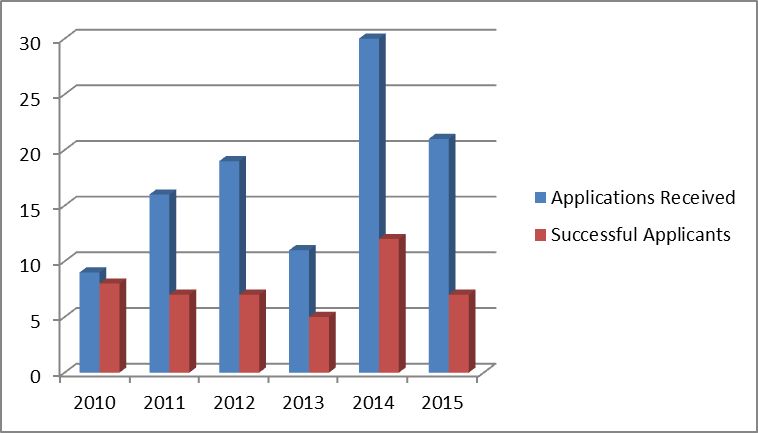 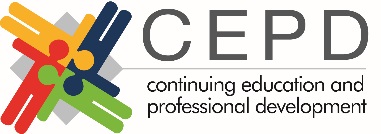 106 applications
46   successful applications
$3.130M  allocated
Source: NOAMA, April 2015
Generating Research in the Small, Rural and Northern Hospitals
NOAMA Clinical Innovation Opportunities Funds
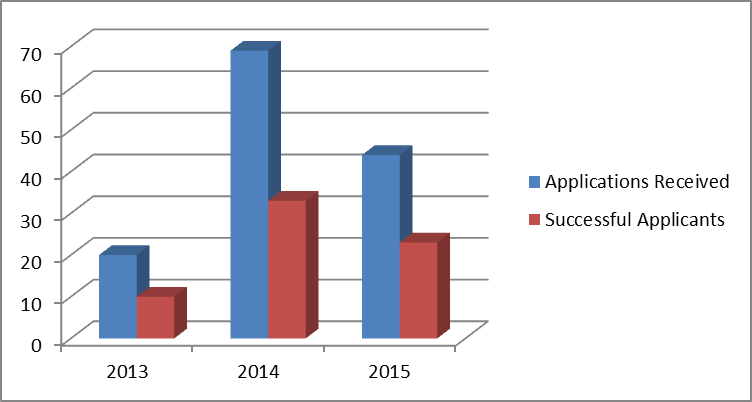 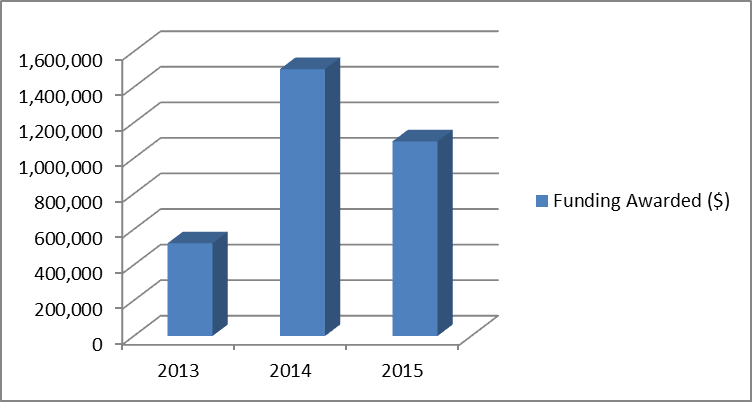 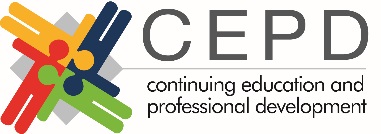 133 applications
successful applications
$3.117M  allocated
Source: NOAMA, April 2015
$7,012,987
Generating Research in the Small, Rural and Northern Hospitals
Combined AFP and Clinical Opportunities project approvals 2011-15
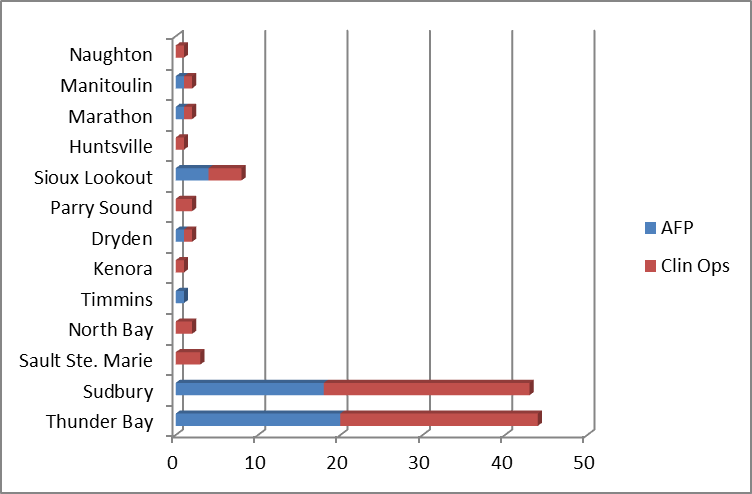 239 applications
112 successful applications (47%)
$6.248M  allocated
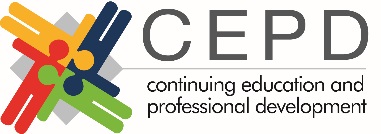 Source: NOAMA, April 2015
$7,012,987
Generating Research in the Small, Rural and Northern Hospitals
Combined AFP and Clinical Opportunities project approvals 2011-15
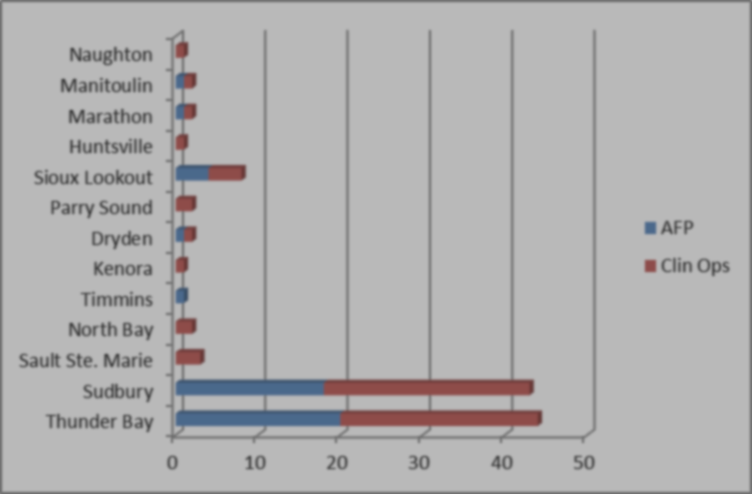 239 applications
112 successful applications (47%)
$6.248M  allocated
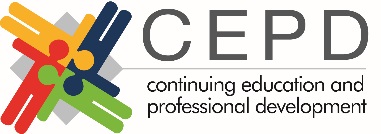 3 of  15 locations garnered 85% of the approvals 
6 of the other small, rural and remote locations received equivalent approvals to larger centers
many locations did not submit applications
Source: NOAMA, April 2015
$7,012,987
Generating Research in the Small, Rural and Northern Hospitals
CRaNHR was engaged by NOAMA to evaluate LEG performance.
The November 2014 report provided valuable insights:

Highest scholarship, research and innovation priorities for all LEGs:
Develop/increase research & knowledge translation and exchange capacity 	
Increase amount of funded research being conducted by clinical faculty 	

High to medium SRI priorities in the near term for many LEGs:
Conduct community-engaged scholarship (CES) / community-based research 	
Increase volume of innovative activity 	
Increase KTE (documentation, dissemination, communication) for clinical innovations and QI activities 	

 Lower priority or longer term SRI priority, at least in the short term:
Develop and participate in practice-based research networks 	
Increase the amount of regional (core-periphery) research collaboration
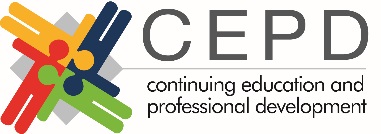 Source: see following slide
$7,012,987
Generating Research in the Small, Rural and Northern Hospitals
The CRaNHR review results suggested that 

Many NOSM staff and partners are not aware of Local Education Groups and their mandate
  
Scholarship, research and innovation (SRI) priorities are the highest LEG priorities of all 5 domains defined in the evaluation

CRaNHR findings to date were based on survey/interview results
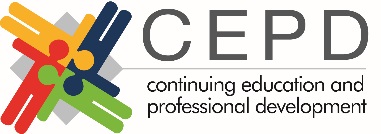 Source: DRAFT Monitoring and Evaluation Framework for the Local Education Groups (LEGs) Initiative 
21 November 2014 
Submitted to the Northern Ontario Academic Medicine Association (NOAMA) 
Prepared by Jill E. Sherman, M.P.H. and Wayne Warry, Ph.D. 
Centre for Rural and Northern Health Research , Laurentian University 
November 2014
Generating Research in the Small, Rural and Northern Hospitals
All LEGs are not at the same stage of development. 

Some encourage clinicians to undertake research and development projects based on AHSC AFP or Clinical Opportunities funding. 

At least one LEG directly funds community research initiatives from the LEG funding they receive.

Other LEGs are in earlier formative stages and consequently are focused on other LEG roles such as 
Medical Education and Program Development
Professional Development
Recruitment, Retention and Community Engagement
LEG Administration and Development
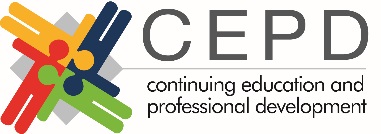 Sources: 
Dorothy Wright e-mail comments, June 4, 2015 and
DRAFT Monitoring and Evaluation Framework for the Local Education Groups (LEGs) Initiative
Submitted to the Northern Ontario Academic Medicine Association (NOAMA) 
Prepared by Jill E. Sherman, M.P.H. and Wayne Warry, Ph.D. 
Centre for Rural and Northern Health Research , Laurentian University 
November 2014
Generating Research in the Small, Rural and Northern Hospitals
In addition to physician and allied profession driven initiatives, NOSM and our universities and colleges, northern Ontario hospitals are very active in research, development and innovation. 

AMRIC (Advanced Medical Research Institute of Canada)
     Health Sciences North (Sudbury)

Thunder Bay Regional Research Institute
      Thunder Bay Regional Health Sciences Centre (Thunder Bay)

Sioux Lookout Meno Ya Win Health Centre (Sioux Lookout)

At least another 9 hospitals are supporting research and innovation on some level.
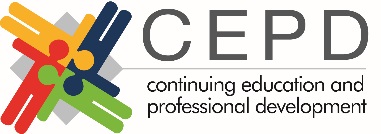 Source: NOAMA, April 2015
Generating Research in the Small, Rural and Northern Hospitals
Another very interesting SRI initiative:


 
    NORTHERN ONTARIO ACADEMIC HEALTH SCIENCES NETWORK
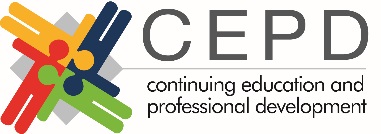 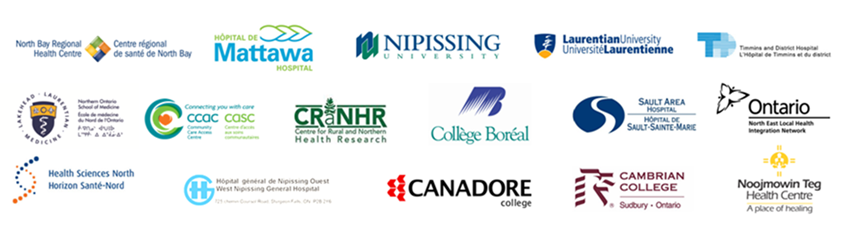 a collaboration of Academic and Academic Health Science Centers
Source: North Bay Regional Health Centre, June 2015
Generating Research in the Small, Rural and Northern Hospitals
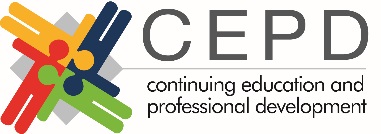 Collaboration + Research and Innovation + Education = Improved Health
Source: North Bay Regional Health Centre, June 2015
Generating Research in the Small, Rural and Northern Hospitals
NORTHERN ONTARIO ACADEMIC HEALTH SCIENCES NETWORK
“I think our model was trying to bring people who were geographically dispersed together ….  We have lots of incredible academics in the North, but we are missing the collaboration and intimacy that sparks research and creativity in teams.”

Paul Heinrich
NBRHC          .
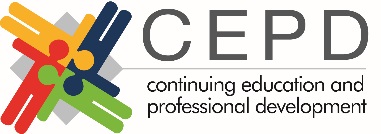 Source: Paul Heinrich, June 2015
Generating Research in the Small, Rural and Northern Hospitals
The collaborative approach continues to hold great potential
“One initiative that the LEGs are looking for is the research support network….  

I believe there is potential for NOSM to be the catalyst to bring the resources of TBRRI, AMRIC [and others] together with regional resources to develop this network. This would greatly assist the busy physicians in the communities…. 
 
There is significant potential and it is an evolution.”


Dorothy Wright
NOAMA            .
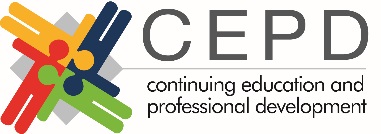 Source: Dorothy Wright, June 2015
Generating Research in the Small, Rural and Northern Hospitals
What are some of the barriers for our hospitals
Budget pressures 
Competing service, administrative and operational priorities 
Failure to dedicate resources
Lack of interest
No identifiable champion
Lack of an ethics and/or research committee
No knowledge base of the research or development paradigm
The perception that it is only a “big player” game
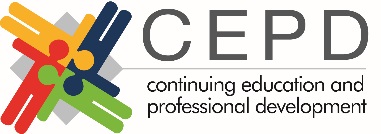 Is our mission really healthcare, education and research?
Generating Research in the Small, Rural and Northern Hospitals
A  SUGGESTED  SRI  SUCCESS  FORMULA
Collaboration + Research and Innovation Focus + Education = Improved Health
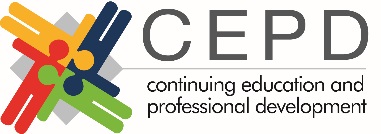 Research and Innovation = ƒ(Need + Opportunity + Resources)
                                            = ƒ(Ni + O + Rc) where i = interest and
                                                                                   c = competency
Generating Research in the Small, Rural and Northern Hospitals
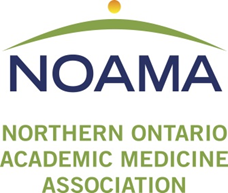 Suggestions for a successful research and innovation grant application:

Consult www.noama.ca 
Ask questions if you don’t understand: call NOAMA or consult the NOSM Research Support Group (see brochure on NOAMA website at “Clinical Opportunities Innovation Fund”
Follow guidelines suggested in the “Local Guidelines and Application Process” on the NOAMA website at both “AHSC AFP Innovation Fund” and “Clinical Opportunities Innovation Fund”
Forms for each type of fund are available on the NOAMA website. Know which fund to apply for. Ask if you need help deciding (see 2.)
Fill out the form completely. Pay attention to each section.
Answer each question and keep your answers focused. Use plain language.
Pursue your passions with vigor and intelligence, and clearly demonstrate your interest!
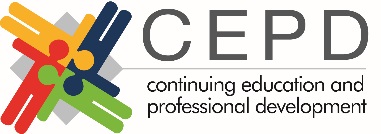 Source: NOAMA website: www.noama.ca, June 2015